Prevalence and risk factors for self-reported sexually transmitted infections among adults in the Diepsloot informal settlement, Johannesburg, South Africa.
Basera T 1,5 Takuva S2,3 Muloongo K4  Tshuma N4  Nyasulu P1, 5

1 Monash University, Department of Public Health, 2Perinatal HIV Research Unit, Department of Internal Medicine, University of the Witwatersrand, 3Centre for HIV and Sexually Transmitted Infections, National Institute for Communicable Diseases 4Community AIDS Response, 5School of Public Health, Faculty of Health Sciences, University of the Witwatersrand,
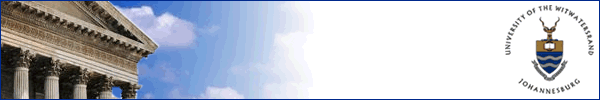 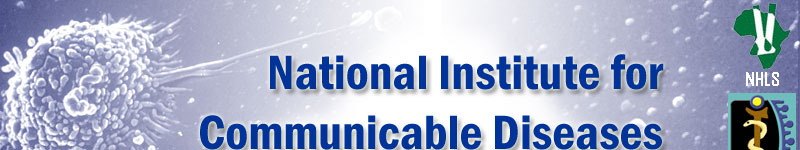 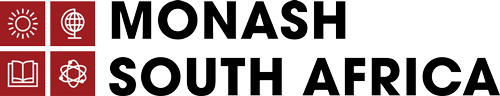 Background
South Africa has the fourth highest prevalence of HIV/AIDS.
HIV prevalence of 18.8% in the 15–49 year age-group; 30% among antenatal women. 
Estimated prevalence of HIV in Gauteng is 16.5%
Significant variation in risk of HIV infection between males and females with females being 1.6 times more likely to be HIV positive (p<0.001)
Wide variation in prevalence of HSV-2 among HIV+ve & HIV-ve women (89.1% vs 42.5)
STIs are among the key drivers of HIV in this population
Shisana, O, Rehle, T, Simbayi LC, et al.(2014). ) South African National HIV Prevalence, Incidence and Behaviour Survey, 2012. Cape Town, HSRC Press; UNAIDS, Report on the Global AIDS Epidemic, 2010 ; 
NDOH, 2012. The National Antenatal HIV & HSV-2 prevalence survey in SA.
STI Surveillance
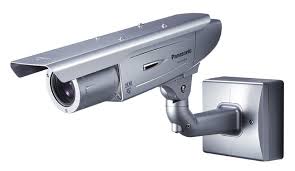 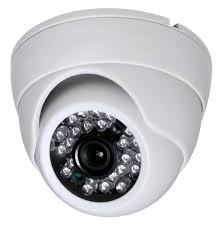 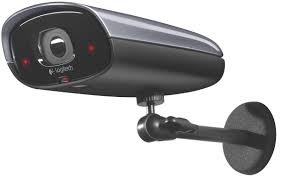 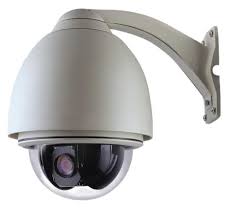 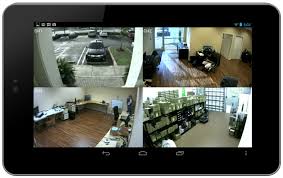 New STI syndrome episodes per surveillance region in Gauteng Province, 01 January to 31 December 2012
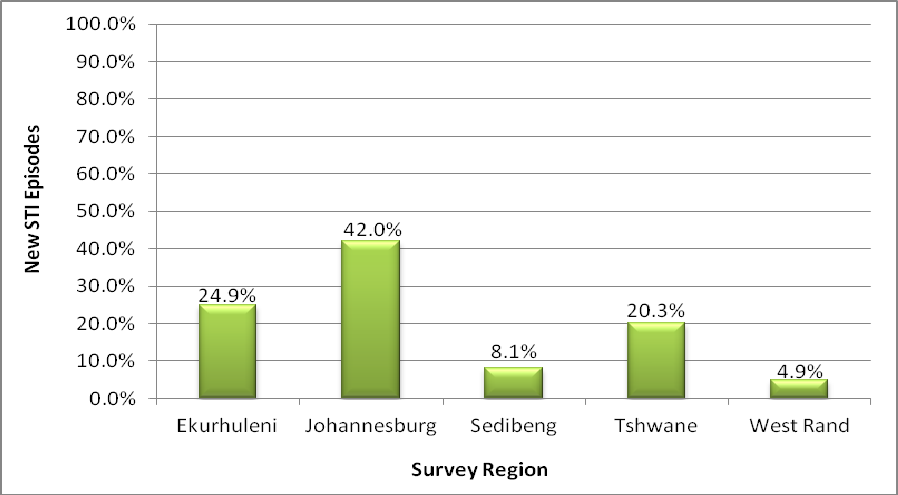 Why STIs matter
Increase the acquisition and transmission of HIV                                                     
Treating STIs early:
–Maintains mucosal integrity
–Less mucosal inflammation
–Lowers risk of viral load in HIV positives
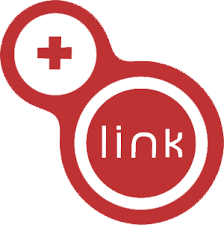 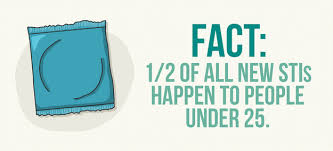 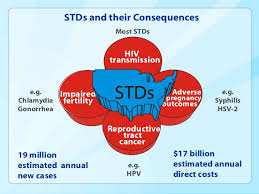 Asymptomatic STIs
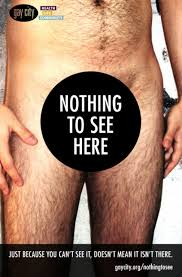 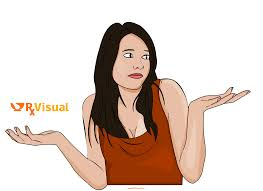 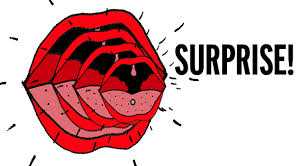 Just because you cant see it doesn’t mean its not there
Gonococcal & Non-Gonococcal Urethritis
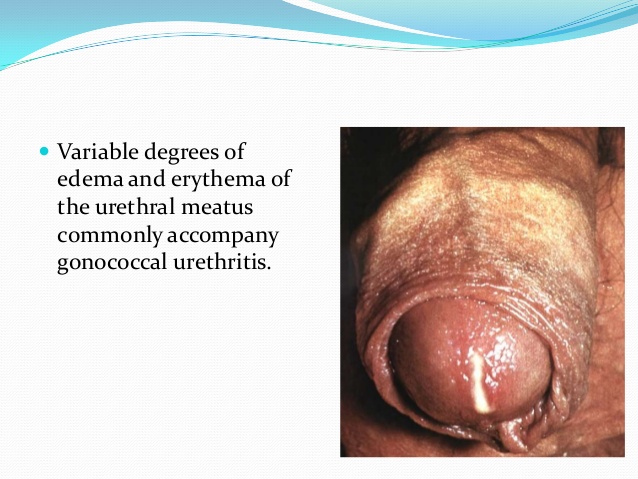 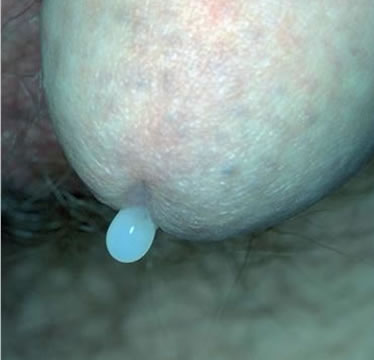 Genital Ulcer Diseases
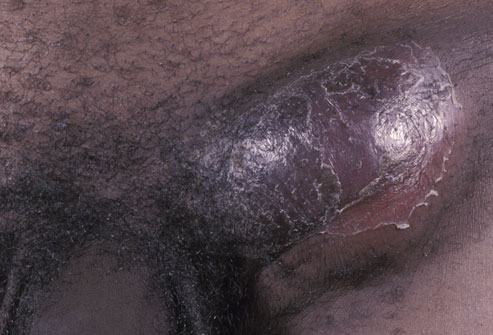 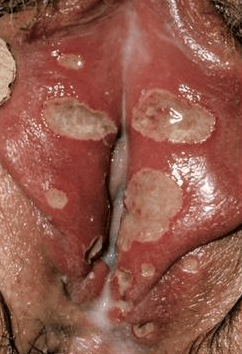 LGV (Lymphogranuloma Venereum)
Chancroid
Aim
To estimate the prevalence of self-reported STIs among adults in Diepsloot informal settlement, Johannesburg, South Africa. 

To determine the risk factors of self-reported STIs among adults in Diepsloot informal settlement, Johannesburg, South Africa.
Methods
Secondary analysis of data collected in a survey among adults living in Diepsloot in 2013 Da
Data from 3953participants were analysed
Explored factors that could potentially be associated with self-reported STIs
Used univariable and multivariable logistic regression models to identify risk factors
Effect Measures were reported as Odds Ratios with corresponding (95% CI).
pvalue <0.05 determined statistically significant factors 

 



.
Study site
Gauteng Province
Republic of South Africa
Surveillance sites
Estimated population size: 12 272 263; 16.5% HIV infected
Diepsloot Informal Settlement
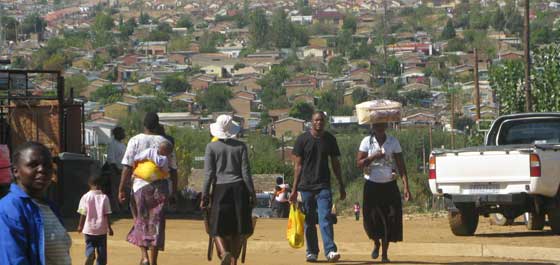 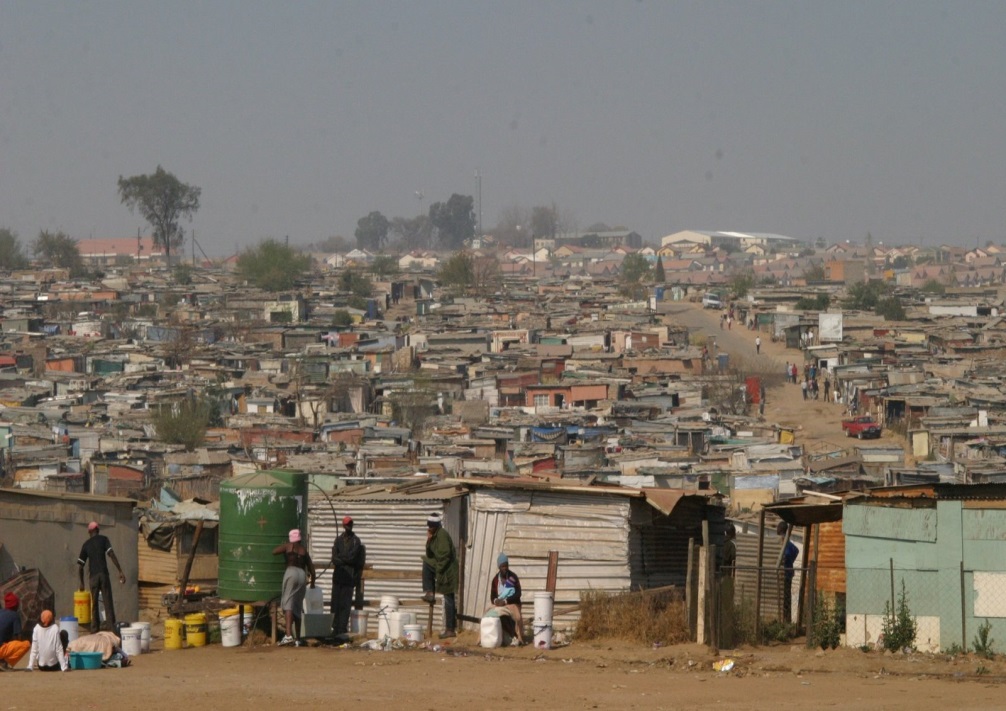 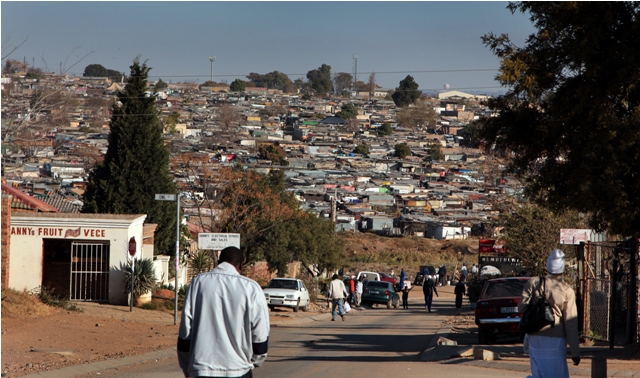 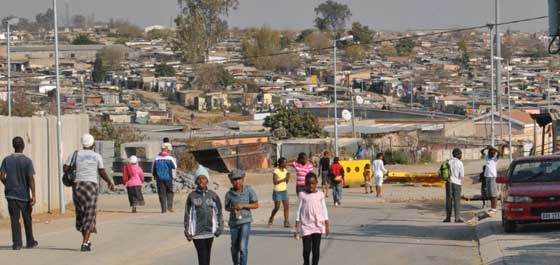 Results
Of the 3953 participants, 2481 (62.8%) were female 
Self-reported prevalence of STIs was 20.4% (n=808) 
Of the study participants, 815 (25.9%) people were HIV positive 
Among those with HIV infection 19.9% reported an STI
Factors associated with self-reported STIs
Key findings
STIs were a common occurrence in Diepsloot informal settlement, Johannesburg, South Africa.
Factors such as:
being single
HIV status, 
alcohol use, 
prior exposure to gender based violence/sexual assault,
having not utilised healthcare services in the past 2 years 
Significantly associated with self-reported STIs.
Conclusion
The reported prevalence of self-reported STIs among adults aged 20 to 82 years in Diepsloot, indicates a substantial burden of STIs in this population.
Drivers of STI in this population i.e. gender based violence, alcohol,   lack of access to health care services needs an effective impact mitigation from all stakeholders.
Aggression and team work achieves success!!
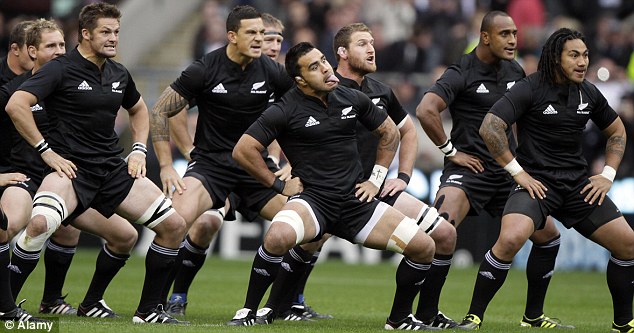 New Zealand welcomed visitors off the pitch, but on the pitch it was war
Recommendations
Continued STI surveillance to  monitor trends
Integrate sexual health, and health promotion to improve health seeking behaviour 
Enhance HCT as well as screening of STIs of the at risk populations 
Scale up behavioural interventions to prevent gender based violence
Policy on alcohol restriction in the Gauteng province.
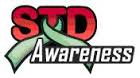 There is power in unity and togetherness!!
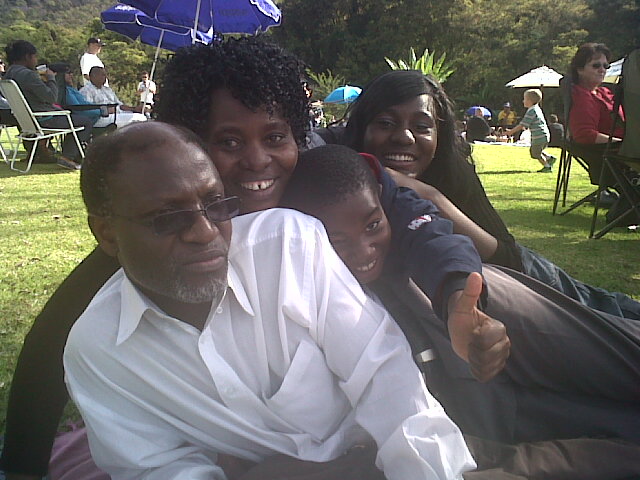 Acknowledgements
Monash South Africa for sponsoring the conference attendance
Community AIDS Response (CARe) for conducting the STI survey
All participants in Diepsloot for taking part in the survey
Welcome to JOZI, the Beautiful City!!, South Africa
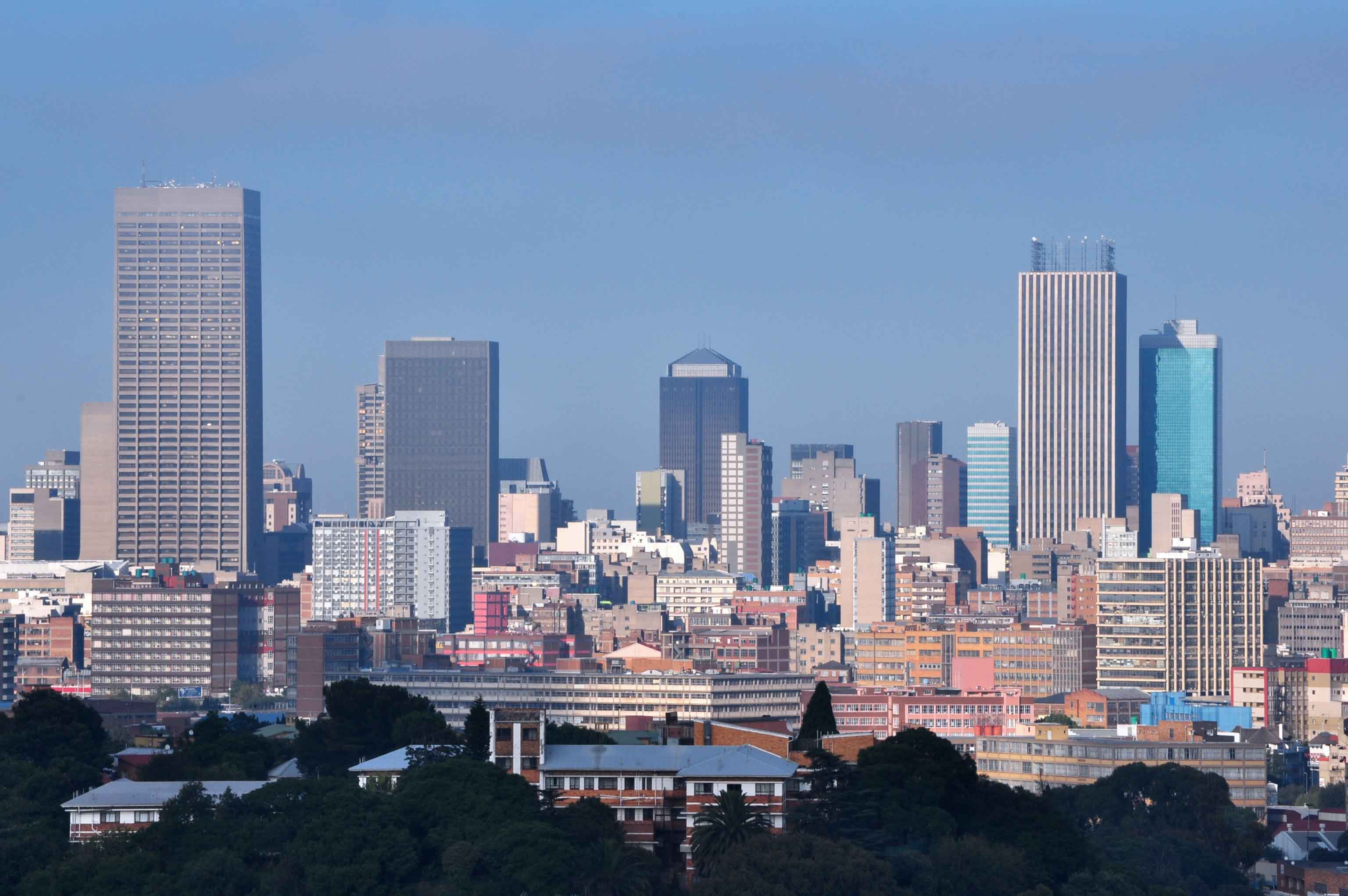 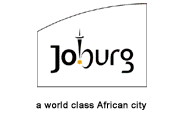 Thank you!!!!!